D’une thèse à une application commerciale
Par Roseline Bénière (C4W)
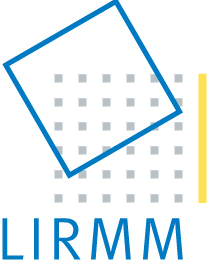 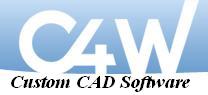 Plan
Introduction
Présentation de la thèse
Sujet : Reconstruction d’un modèle B-Rep à partir d’un maillage 3D.
Gestion des paramètres dans le prototype
Mise en place d’une IHM
Etude des besoins
Gestion des paramètres dans l’application
Conclusion
13/07/2012
R.Bénière : D'une thèse à une application commerciale
2/10
Introduction
Introduction
Thèse CIFRE de 3 ans entre le LIRMM et l’entreprise de CAO sur Montpellier C4W
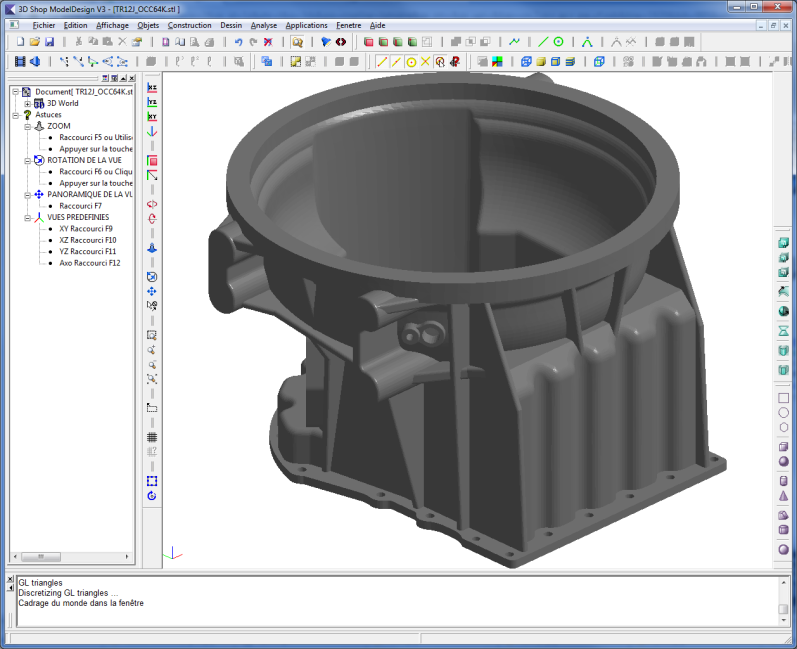 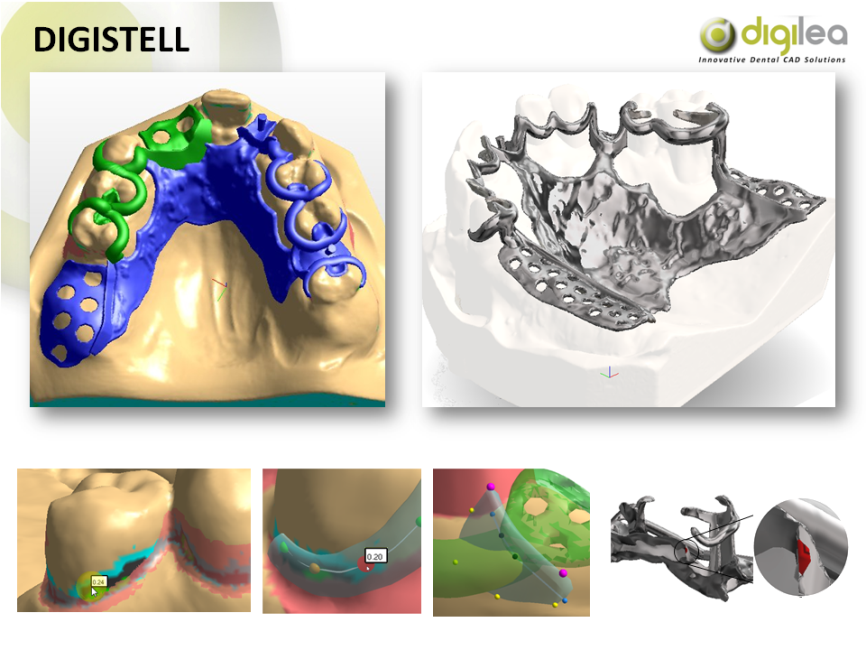 13/07/2012
R.Bénière : D'une thèse à une application
3/10
Présentation de la thèse
Sujet : Reconstruction d’un modèle B-Rep à partir d’un maillage 3D
Deux étapes principales :
Extraction de primitive
Construction de la topologie
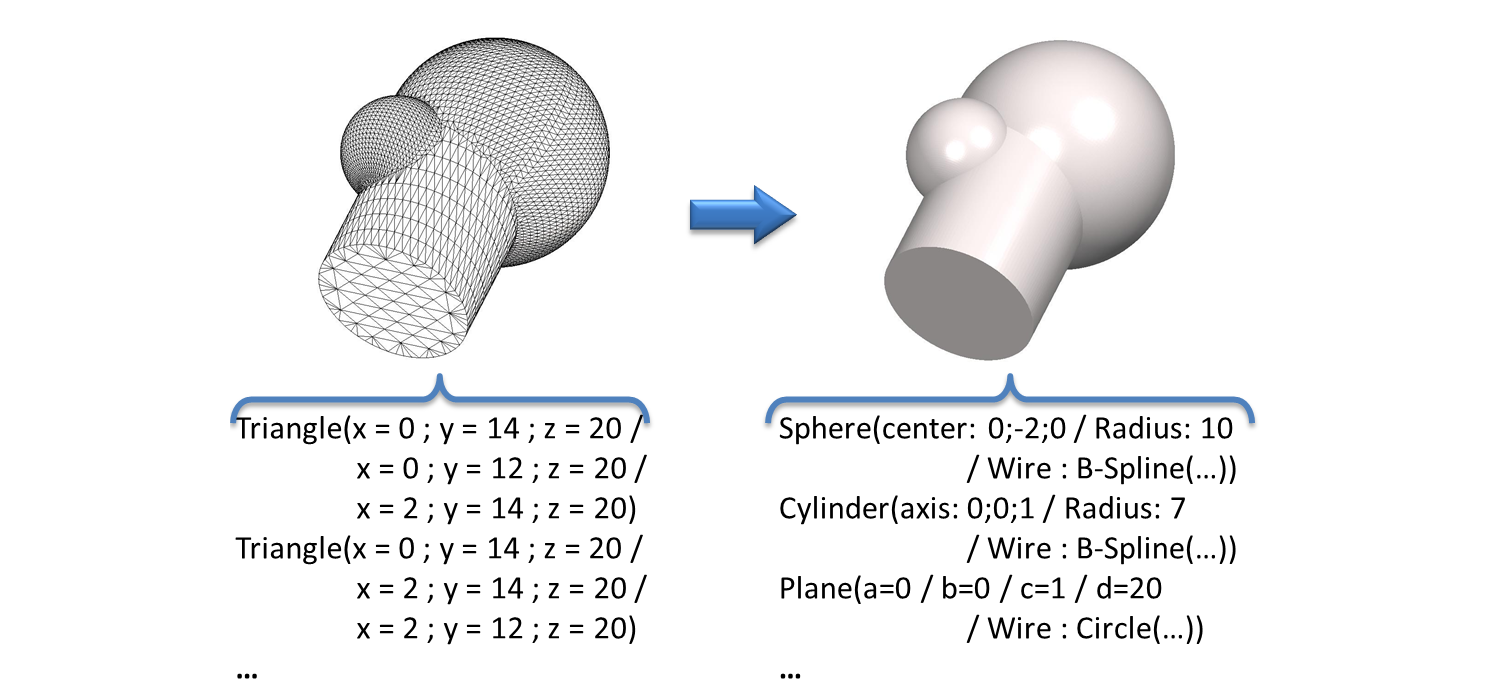 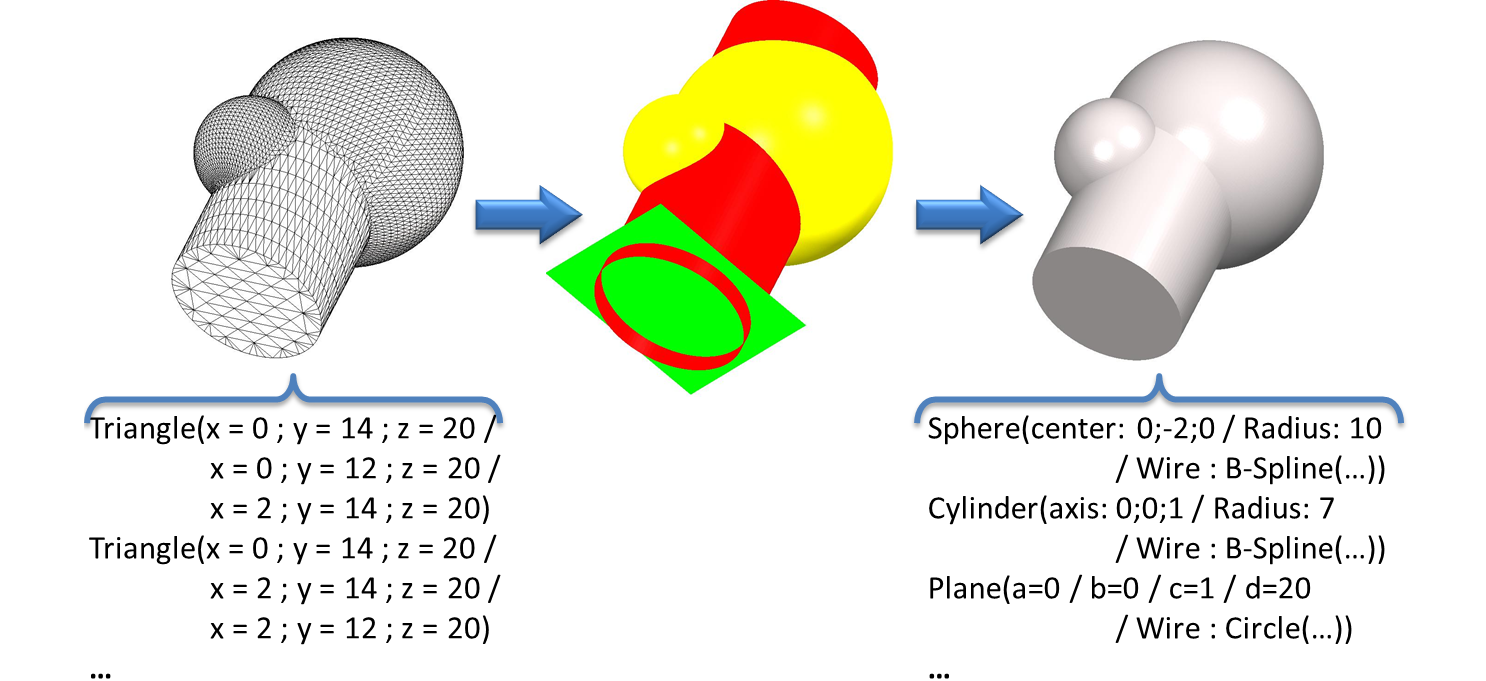 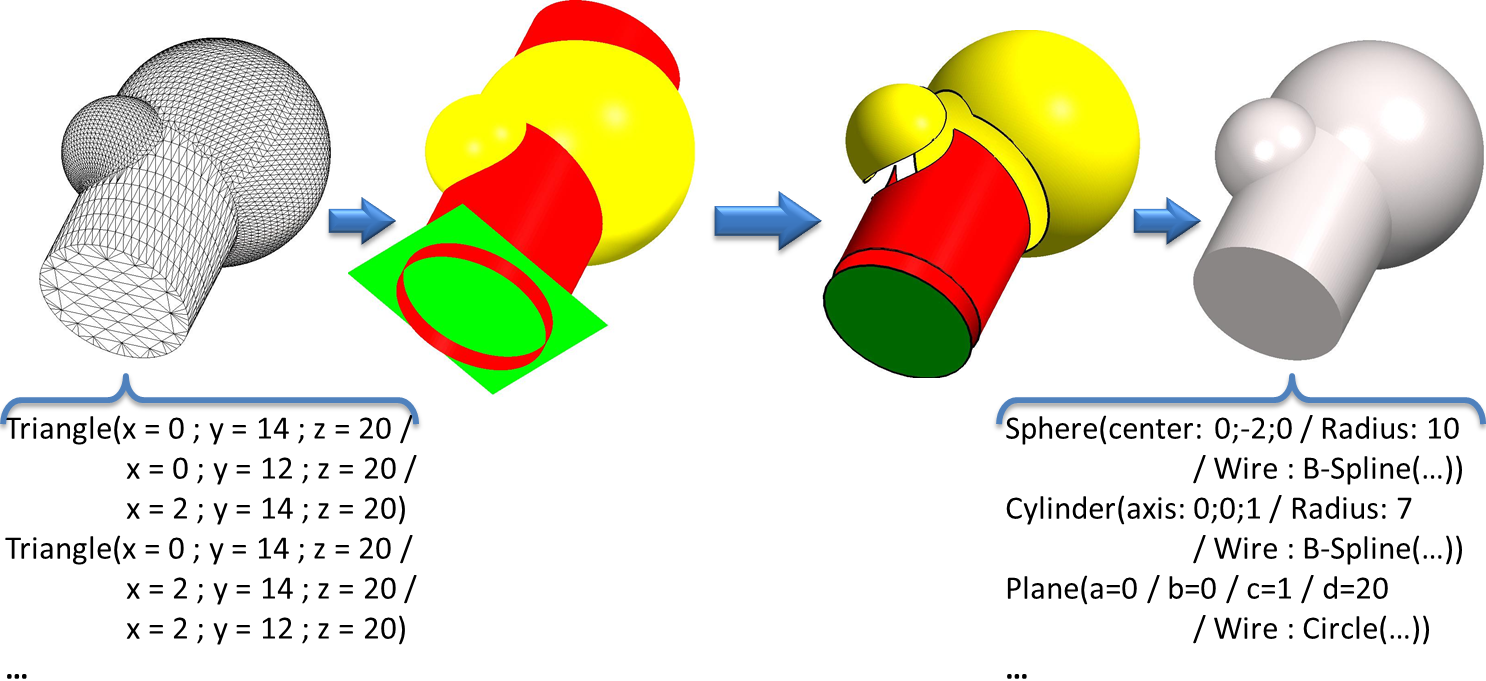 13/07/2012
R.Bénière : D'une thèse à une application
4/10
Présentation de la thèse
Gestion des paramètres dans le prototype
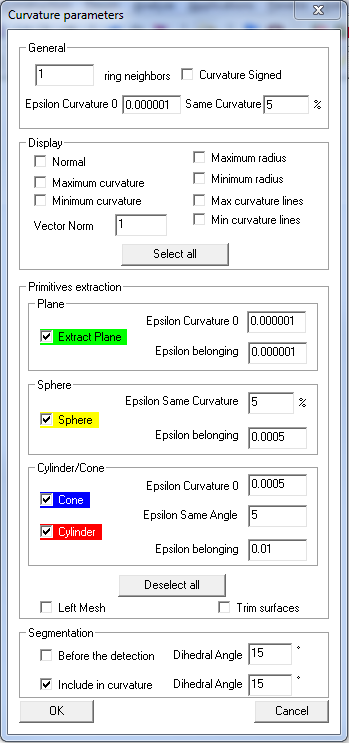 Un prototype pour tester la méthode a été réalisé durant la thèse:
sans concertation avec les autres départements,
       Pas intégrable dans les applications
avec des paramètres entrés « à la main »,
       Pas accessibles ou compréhensibles par des utilisateurs non initiés 
sans possibilité de reprendre la main en cours d’exécution.
       Pas de possibilité de vérifier que la première étape c’est bien déroulée avant de commencer la seconde
Non commerciale
13/07/2012
R.Bénière : D'une thèse à une application
5/10
Mise en place d’une IHM
Etude des besoins
Rédigé en collaboration entre : 
Le département R&D (fonctions disponibles)
Le département application (IHM possibles)
Le département commercial (lien avec les utilisateurs)

L’application doit être utilisable par n’importe qui : 
les paramètres ne doivent pas être demandés à l’utilisateur
Et fonctionner sur le plus de maillages possibles :
vérification intermédiaire et paramètres adaptables
13/07/2012
R.Bénière : D'une thèse à une application
6/10
Mise en place d’une IHM
Gestion des paramètres dans l’application
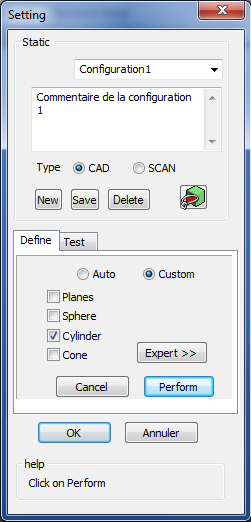 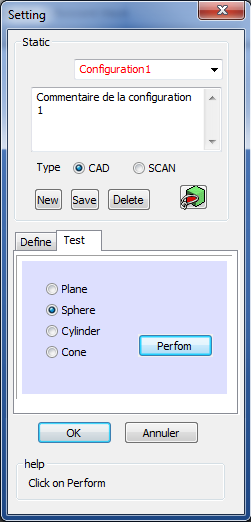 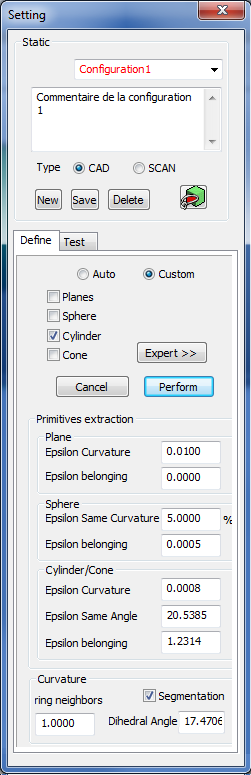 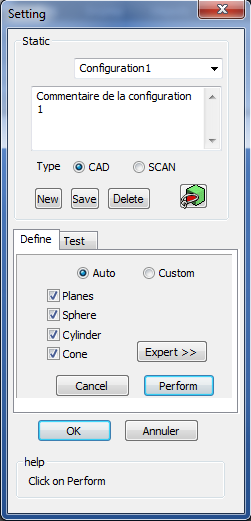 Trois modes de définition de configuration de paramètres : 
automatique
guidé  par l’utilisateur
donné  par l’utilisateur expert

PLUS possibilité de tester les paramètres
13/07/2012
R.Bénière : D'une thèse à une application
7/10
Mise en place d’une IHM
Gestion des paramètres dans l’application
Deux modes d’extraction des primitives :
guidé  par l’utilisateur
automatique
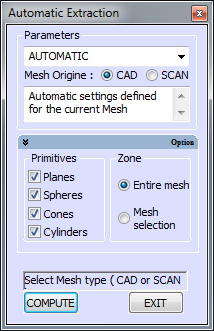 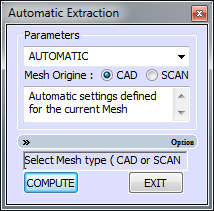 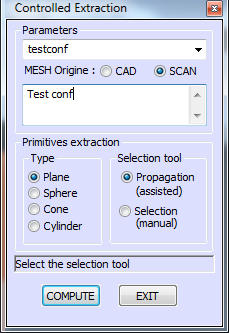 Puis construction de la topologie
13/07/2012
R.Bénière : D'une thèse à une application
8/10
Conclusion
Conclusion
Adapter un travail de recherche pour une application commerciale : 
Doit être utilisable par des utilisateurs non experts : rendre les paramètres accessibles ou les « cacher »
Doit être utilisable sur tout les types de maillages : pouvoir adapter les paramètres et redonner la main aux utilisateurs si problème.
13/07/2012
R.Bénière : D'une thèse à une application
9/10
Merci pour votre attention
QUESTIONS ??
Site :  www.lirmm.fr/~beniere
Mail : roseline.beniere@c4w.com
C4W site : www.c4w.com
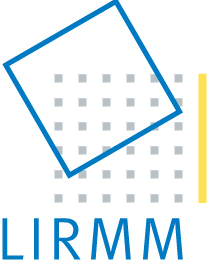 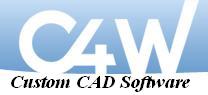